Progetto InnovAnce – Stato di avanzamento delle attività relative alla metodologia di codifica
Milano, 8 Febbraio 2012 

Con contributi di: A. Brun, A. Calabrese, R. Cigolini, M. Mancini, A. Moretto, M. Poloni, V. Ripanti, S. Ronchi, T. Sainati, A. Sianesi, P. Trucco 
Dipartimento di Ingegneria Gestionale – DIG
Agenda
Codifica: definizione  e standard esistenti (Owner: M. Poloni, V.Ripanti)

La codifica nel settore dell’edilizia (Owner: M. Poloni, V.Ripanti)

Esempi di codifica: settore moda e settore bancario (Owner: M.Poloni, V.Ripanti)

Conclusioni (Owner: M.Poloni, V.Ripanti)
Dipartimento di Ingegneria Gestionale - DIG
Progetto Innovance
2
I. Codifica: definizione
Procedimento di codifica: modalità seguita per assegnare univocamente ad ogni elemento dell’insieme di rappresentanza una stringa che lo rappresenta
Codice efficiente: se viene utilizzato un numero di simboli strettamente necessario per codificare l’informazione
Univocità dell’informazione
Primo codice a livello storico: codice Morse (1840), seguito dal linguaggio delle bandiere usato in marina
Dipartimento di Ingegneria Gestionale - DIG
Progetto Innovance
3
I. Codifica: standard esistenti
SIC - Classificazione Standard Internazionale delle attività industriali (1/2)
Pubblicazione: Nazioni Unite

 Suddivisione per settori merceologici

 Codice a 4 cifre: le prime due cifre del codice identificano la categoria le seconde due la  sottocategoria

 10 macrocategorie di descrizione
 82 categorie di codici a due cifre
 953 categorie di codici a quattro cifre
Dipartimento di Ingegneria Gestionale - DIG
Progetto Innovance
4
I. Codifica: standard esistenti
SIC - Classificazione Standard Internazionale delle attività industriali (2/2)
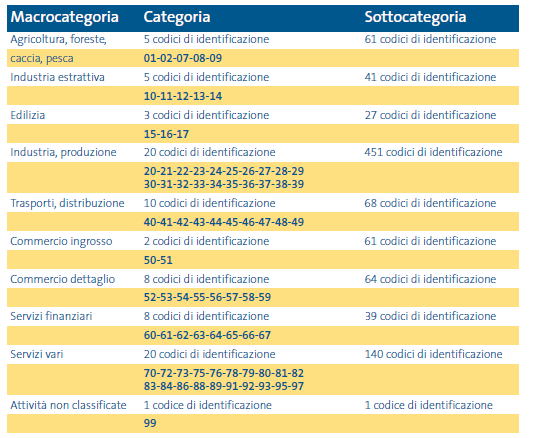 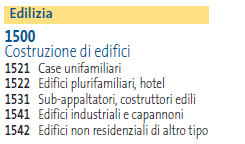 Dipartimento di Ingegneria Gestionale - DIG
Progetto Innovance
5
I. Codifica: standard esistenti
CPV – Common Procurement Vocabulary
Sistema di classificazione unico per gli appalti pubblici
 Vocabolario principale: descrizione dell’oggetto dell’appalto
 Vocabolario supplementare: informazioni aggiuntive qualitative sull’oggetto
Vocabolario: 9454 termini
 Codice: 9 cifre, l’ultima delle quali è una cifra di controllo
 Prime 2 cifre: blocco
 Altre 6 cifre: rappresentano ognuna un livello di classificazione

 Il CPV non possiede ancora una descrizione strutturata per ogni codice
Le prime 2 cifre identificano le divisioni  	35000000-4 Altri mezzi di trasporto
  Le prime 3 cifre identificano i gruppi        	35100000-5 Navi e imbarcazioni
  L e prime 4 cifre identificano le classi       	35110000-8 Navi
  Le prime 5 cifre identificano le categorie 	35112000-2 Navi simili per trasporto 						       passeggeri o merci
Dipartimento di Ingegneria Gestionale - DIG
Progetto Innovance
6
I. Codifica: standard esistenti
UniClass - Unified Classification Fot The Construction Industry (1/2)
Sistema di classificazione per l’edilizia introdotto nel Regno Unito nel 1997
 Basato su 15 tabelle
Ogni tabella riguarda uno specifico aspetto informativo e può essere usata singolarmente o abbinata ad altre tabelle per esprimere concetti complessi
Esempi:
 Table D: Facilities (elenca gli edifici e le opere sulla base dell’uso che ne fa l’utente finale – ospedale, scuola, ufficio)
 Table G: Elements for Buildings (elenca gli elementi principali dell’edificio – fondamenta, pavimento)
 Table P: Materials (elenca le diverse tipologie di materiali – pietra, alluminio)
Dipartimento di Ingegneria Gestionale - DIG
Progetto Innovance
7
I. Codifica: standard esistenti
UniClass - Unified Classification Fot The Construction Industry (2/2)
Elemento: “Foundation_Pad Reinforced_Concrete”
G2113
Dipartimento di Ingegneria Gestionale - DIG
Progetto Innovance
8
I. Codifica: standard esistenti
OmniClass – OmniClass Construction Classification System
Sistema di classificazione per l’edilizia: è uno standard aperto a tutti e liberamente utilizzabile
 Fornisce un sistema standardizzato per classificare le informazioni relative a tutto il ciclo di vita di una generica costruzione
 Prevede 15 tabelle, ognuna delle quali rappresenta un differente aspetto dell’informazione relativa alle costruzioni
Le prime 2 cifre identificano la tabella 
 Le seguenti cifre sono maggiori o uguali a 6 e identificano uno specifico oggetto

Esempi:
 Table 11: Construction Entities by Function: comprende entità identificabili e significative dal punto di vista strutturale che svolgono una specifica funzione – appartamento, albergo, autostrada
Dipartimento di Ingegneria Gestionale - DIG
Progetto Innovance
9
II. La codifica nel settore dell’edilizia
Agenda
Il settore dell’edilizia: caratteristiche

 Analisi dei sistemi di codifica nei settori:
 Chimico
 Impianti
 Componentistica
 Aziende
Dipartimento di Ingegneria Gestionale - DIG
Progetto Innovance
10
II. La codifica nel settore dell’edilizia: caratteristiche settore
Amplia pluralità di linguaggi, criteri, metodi, usanze e regole

Processo organizzativo, progettuale, costruttivo e manutentivo fortemente slegati (non esiste un’unica attività imprenditoriale)

 Problema / Criticità: processo di comunicazione delle informazioni tra i diversi soggetti tra loro interagenti
Incertezza: 
 Imprecisione (costosa – insoddisfazione utenza finale)
 Aumento costi industriali
E’ necessario un metodo di codifica uniforme
Dipartimento di Ingegneria Gestionale - DIG
Progetto Innovance
11
II. La codifica nel settore dell’edilizia: settore chimico (1/5)
Settore chimico
Saint Gobain
Sika
Italcementi
Mapei
Knauf
Basf
Holcim
Saint Gobain: gruppo francese quotato alla Borsa di Parigi, produce prodotti per l’edilizia tra cui gesso, malte, intonaci, isolanti e vetri. Nel 2010 ha registrato un fatturato di 40 miliardi di euro.

 Sika Group: gruppo svizzero, ha registrato nel 2010 un fatturato di 4,4 miliardi di franchi svizzeri. Produce e commercializza prodotti chimici per l’edilizia (80% fatturato) e per il settore manifatturiero.

 Italcementi: è fra le prime dieci società industriali italiane, è quotata in Borsa e ha registrato nel 2010 un fatturato di 4,8 miliardi di euro, impiegando 21.000 persone circa.
Dipartimento di Ingegneria Gestionale - DIG
Progetto Innovance
12
II. La codifica nel settore dell’edilizia: settore chimico (2/5)
Settore chimico
Saint Gobain
Sika
Italcementi
Mapei
Knauf
Basf
Holcim
Mapei: maggior produttore mondiale di adesivi e prodotti chimici per l’edilizia. Il gruppo conta 68 consociate con ben 58 impianti produttivi. Il fatturato nel 2010 è stato di 1,5 miliardi di euro.

 Knauf: gruppo tedesco presente in 40 paesi, sviluppa e produce sistemi costruttivi a secco.

 Basf: gruppo tedesco quotato in Borsa, ha registrato nel 2010 un fatturato di 63 miliardi di euro. Per l’edilizia produce additivi chimici e prodotti plastici di vario tipo

 Holcim: gruppo svizzero quotato in Borsa, ha registrato nel 2010 un fatturato di 21,6 miliardi di franchi svizzeri. Produce cemento, calcestruzzi e aggregati
Dipartimento di Ingegneria Gestionale - DIG
Progetto Innovance
13
II. La codifica nel settore dell’edilizia: settore chimico (3/5)
Saint Gobain: in fase di lancio un nuovo sistema di anagrafica dei prodotti 	
 Codice attuale: codice alfanumerico (9 campi)
 Primi campi: categoria (PF – MP)
 Altri campi: tipologia prodotto

 Sika: codice numerico e a carattere progressivo, attribuito dal sistema informativo (SAP). 
 La lunghezza varia tra le 4 e le 8 cifre, a seconda dalla sequenza storica con cui è stato creato. 
 Ogni codice  identifica univocamente un materiale.

 Italcementi: Il codice è composto da 6 campi numerici. 
 Le prime tre cifre definiscono la famiglia di prodotto (es. 100 per i PF, 120 per i WIP, mentre le ultime tre cifre sono assegnate con logica progressiva)
Dipartimento di Ingegneria Gestionale - DIG
Progetto Innovance
14
II. La codifica nel settore dell’edilizia: settore chimico (4/5)
Mapei: codice alfanumerico, con un numero minimo di campi pari a 6 e un numero massimo pari a 15 (attualmente vengono usati codici di 10 cifre)
 Il codice non è parlante, ma è strutturato in modo che una parte del codice identifica la famiglia produttiva, una parte altre caratteristiche (es. colore), mentre i campi restanti vengono assegnati in modo progressivo.
 
 Knauf: codice numerico a 4/6 campi 
 Il codice è univoco e progressivo, gestito dal software SAP

 Basf: codice numerico a 8 campi, gestito da SAP. 
 La prima cifra indica la tipologia di prodotto (es. 1=semifinito, 2=imballaggio) mentre gli altri campi vengono assegnati in modo progressivo

Holcim: codice numerico di lunghezza variabile, da 8 a 12 campi
Le prime due cifre identificano il tipo di materiale, mentre le restanti sono assegnate in modo progressivo
Dipartimento di Ingegneria Gestionale - DIG
Progetto Innovance
15
II. La codifica nel settore dell’edilizia: settore chimico (5/5)
Tendenze:
Codici numerici
Non parlanti
Campi max 15
Dipartimento di Ingegneria Gestionale - DIG
Progetto Innovance
16
II. La codifica nel settore dell’edilizia: settore impianti (1/8)
Settore impianti
Viessmann
Grohe
Vimar
Riello Group
Geberit
Daikin
Schneider El.
Junkers
BTicino
Dipartimento di Ingegneria Gestionale - DIG
Progetto Innovance
17
II. La codifica nel settore dell’edilizia: settore impianti (2/8)
Grohe: opera nel mercato dei sistemi idraulici.

Daikin: multinazionale giapponese leader mondiale nei sistemi di climatizzazione fissa. Il fatturato registrato nel 2009 è stato di 8 miliardi di euro.

 Schneider El: opera nel mercato dell’energia e delle infrastrutture, ha registrato nel 2010 un fatturato di 19,6 miliardi di euro, commercia componenti per l’automazione

 BTicino: azienda di Varese che commercia prese, controllo luci, automazione  infissi e videocitofonia. Ha registrato un fatturato di 500 milioni di euro nel 2010.

 Geberit: sviluppa, produce e commercializza prodotti e sistemi idrosanitari, il fatturato nel 2010 è stato di 2,6 miliardi di euro.
Dipartimento di Ingegneria Gestionale - DIG
Progetto Innovance
18
II. La codifica nel settore dell’edilizia: settore impianti (3/8)
Vimar: azienda collocata in provincia di Vicenza, produce materiale elettrico per impianti domotici  in ambito residenziale e terziario. 

Riello Group: azienda situata in provincia di  Verona, produce impianti di climatizzazione, nel 2010 ha fatturato 521 milioni di euro.

 Junkers: azienda impegnata nella vendita di sistemi termici centralizzati, sistemi di termoregolazione e sistemi di scarico fumi. Ha registrato nel 2010 un fatturato di circa 38,3 miliardi di euro. 

 Viessmann: gruppo leader a livello internazionale nella produzione di sistemi per il riscaldamento (fatturato 2010: 1,7 miliardi di euro)
Dipartimento di Ingegneria Gestionale - DIG
Progetto Innovance
19
II. La codifica nel settore dell’edilizia: settore impianti (4/8)
Grohe: Il codice, parlante, è composto da 8 campi alfanumerici
 I primi 5 campi identificano la categoria merceologica e l’articolo (in particolare le prime 2 la famiglia), le ultime 3 la cromatura/colore.
	Es. 27-532-000: 	
 27 indica la famiglia delle manopole doccia,
 532 un modello particolare
 000 la cromatura (kS0 indica una cromatura particolare)
 Per i nuovi prodotti le prime 2 cifre sono mantenute, il resto segue una logica progressiva. Il software gestionale utilizzato è SAP.

 Daikin: la codifica delle unità è vincolata al numero delle battute che può accogliere in campo dell'anagrafica del sistema SAP (n° 18)
 I codici sono alfanumerici (Lettere = tipologia; Numeri = taglia espressa in KW)
Dipartimento di Ingegneria Gestionale - DIG
Progetto Innovance
20
II. La codifica nel settore dell’edilizia: settore impianti (5/8)
Schneider El: i codici utilizzati sono alfanumerici
  La lunghezza del codice è una decisione di pertinenza della business unit, per cui è variabile). 
 Le prime cifre identificano la famiglia. 
 I nuovi prodotti seguono le stesse logiche della famiglia a cui appartengono

 BTicino: I codici, alfanumerici e parlanti hanno una lunghezza di massimo 12 campi
 Caratteristica: assenza di caratteri speciali
 Univoco: non esiste possibilità che ad uno stesso codice siano associati due prodotti, anche se uno dei due è obsoleto

Geberit: il codice è costituito da 9 campi alfanumerici divisi in quattro sezioni
 I primi tre campi indicano il tipo prodotto, i successivi tre il modello, il settimo e l’ottavo identificano due il colore e l’ultimo campo rappresenta un campo aggiuntivo sempre riempito dal numero ‘1’ ( es. raccordo tubo diritto 390.592.11.1 ).
Dipartimento di Ingegneria Gestionale - DIG
Progetto Innovance
21
II. La codifica nel settore dell’edilizia: settore impianti (6/8)
Vimar: Il codice, alfanumerico, ha una lunghezza che varia tra i 5 e i 18 campi
 Le prime 2 cifre descrivono la serie, le seconde 3 la funzione (es. interruttori)
 I nuovi prodotti sono assegnati secondo criteri di analogia con le serie precedenti

 Riello Group: codice numerico di 8 cifre, non parlante, generato automaticamente da SAP secondo una logica progressiva

 Junkers: codice alfanumerico, tra i 10 e i 13 campi
 I primi 4 campi descrivono la famiglia, i 6 successivi l’item, e gli ultimi 3, solo se necessario, condizioni particolari come luogo di produzione o confezionamento
Dipartimento di Ingegneria Gestionale - DIG
Progetto Innovance
22
II. La codifica nel settore dell’edilizia: settore impianti (7/8)
Viessmann: Il codice è suddiviso in un codice madre alfanumerico (modello) e un codice numerico  di 7 cifre (prodotto)
 I codici sono generati dalla casa madre tedesca
Dipartimento di Ingegneria Gestionale - DIG
Progetto Innovance
23
II. La codifica nel settore dell’edilizia: settore impianti (8/8)
Tendenze:
Codici alfanumerici
Parlanti / Non parlanti
Campi max 18
Dipartimento di Ingegneria Gestionale - DIG
Progetto Innovance
24
II. La codifica nel settore dell’edilizia: settore componenti (1/4)
Settore componenti
Danesi
Gruppo Stabila
Kaser
Permasteelisa
Tosoni
Pica
Danesi: impresa situata in provincia di Cremona, produce fornaci e laterizi
 Gruppo Stabila: produce laterizi strutturali, si è formato dalla fusione di tre storiche imprese nel vicentino e nel veronese. 
 Kaser: azienda in provincia di Bressanone, produce e commercializza rivestimenti per gli edifici e progetta costruzioni in metallo.
 Permasteelisa S.p.A: azienda di costruzioni. Nell'Agosto 2011 la multinazionale è stata acquistata dalla Giapponese JS  Group.
Tosoni Officine: opera a livello mondiale nel settore delle costruzioni metalliche e produce facciate continue per gli edifici
Pica: azienda pesarese produce materiali per l’edilizia come tegole, mattoni, pavimenti in cotto
Dipartimento di Ingegneria Gestionale - DIG
Progetto Innovance
25
II. La codifica nel settore dell’edilizia: settore componenti (2/4)
Danesi: codice di 5/7 campi alfanumerici
 I primi 2 campi sono in lettere e individuano il tipo di materiale usato e l’area di produzione
 Il software gestionale utilizzato è SMEA  UP

 Gruppo Stabila: codice composto da 6 campi alfanumerici
 5 numeri (prodotto) + 1 lettera (stabilimento di produzione)
 Il software gestionale utilizzato è PANTHERA

 Kaser: codice di 5 campi alfanumerici (es. LA235)
 Le prime due lettere indicano il prodotto, mentre i tre numeri successici vengono attribuiti in sequenza.
 Il software gestionale utilizzato è EXCEL
Dipartimento di Ingegneria Gestionale - DIG
Progetto Innovance
26
II. La codifica nel settore dell’edilizia: settore componenti (3/4)
Permasteelisa S.p.A: il codice è composto da  max 11 caratteri, ed è alfanumerico
 Le prime 5 cifre indicano la commessa, le 2 seguenti il gruppo merceologico e l’ultima il tipo di materiale usato
 Come software gestionale viene utilizzato SAP


 Tosoni: codice alfanumerico da 13 a 19 campi, per quanto riguarda la prima parte del codice è così composto:
 1 numero per identificazione prodotto
 2 lettere + 8 numeri per fornitore
 1 lettera per materiale
 Il software gestionale utilizzato è Galileo

Pica: codice alfanumerico di 9 caratteri, divisi in 3 sezioni (prodotto – modello – colore)
Dipartimento di Ingegneria Gestionale - DIG
Progetto Innovance
27
II. La codifica nel settore dell’edilizia: settore componenti (4/4)
Tendenze:
Codici alfanumerici
Non parlanti
Campi max 19
Dipartimento di Ingegneria Gestionale - DIG
Progetto Innovance
28
II. La codifica nel settore dell’edilizia: settore imprese
CMC (Cooperativa Muratori e Cementisti):  azienda leader nel settore delle costruzioni, attiva in Italia e all’estero. Fatturato 2010: 805 milioni di euro.
 Codice numerico di 8 cifre
 L’assegnazione di codici per i nuovi prodotti  segue una logica progressiva
 Il software gestionale utilizzato è customizzato, sviluppato da un team interno


 Astaldi: infrastrutture di trasporto, acqua ed energia rinnovabile
 Codice alfanumerico formato da 10 campi (4 inerenti il progetto e 6 gli attributi)
 L’assegnazione di codici per i nuovi prodotti  segue una logica progressiva
 Il software gestionale utilizzato è ZUCCHETTI
Dipartimento di Ingegneria Gestionale - DIG
Progetto Innovance
29
III. Esempi di codifica: settore moda e settore bancario
Hugo Boss Ticino

 L’artigiana Bottoni (BG)

 Mabel (BG): accessori per la moda

 AL.MA di Maristella di Gaspari (BG)

 Luca Roda Moda


 IBAN
Dipartimento di Ingegneria Gestionale - DIG
Progetto Innovance
30
III. Esempi di codifica: settore moda (1/2)
Hugo Boss Ticino S.p.A : codice numerico di 8 cifre, in cui le prime 2 indicano la tipologia di materiale. 
 La logica di assegnazione di codici per i nuovi prodotti è progressiva con incremento unitario
 Il software gestionale utilizzato è SAP

 L’artigiana Bottoni S.p.A (BG): codice numerico di 5 cifre, non parlante per gli intercalari sciolti
 Per il prodotto montato si usa un codice alfanumerico, in cui la prima lettera indica la tipologia del prodotto mentre le altre cifre sono attribuite in maniera progressiva
 Il software gestionale utilizzato è Vision Net /Excel

 Mabel (BG): codice alfanumerico formato da 14 campi, semiparlante
 I primi 2 campi indicano il tipo di prodotto
 L’assegnazione di codici per i nuovi prodotti segue una logica progressiva
 Il software gestionale utilizzato è Zucchetti
Dipartimento di Ingegneria Gestionale - DIG
Progetto Innovance
31
III. Esempi di codifica: settore moda (2/2)
AL.MA: codice alfanumerico che ha una lunghezza compresa tra i 3 e i 15 campi
 I primi due campi sono destinati alla tipologia di prodotto (articoli in plastica, spalline, bottoni), mentre i restanti assegnano il codice identificativo all’articolo con i relativi lineati e misure
 Il software gestionale utilizzato è stato sviluppato ad hoc da un programmatore

 Luca Roda Moda: codice alfanumerico, ha una lunghezza di 8 campi
 Il primo campo indica la stagione, i 3 successivi la merceologia, il quinto la variante colore e gli ultimi 3 le caratteristiche della taglia.
Dipartimento di Ingegneria Gestionale - DIG
Progetto Innovance
32
III. Esempi di codifica: settore bancario
Codice alfanumerico formato da 27 caratteri:
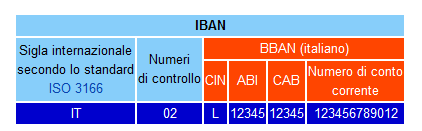 CIN: 1 lettera (ottenuta sulla base di ABI e CAB)
 ABI: 5 cifre (Istituto di Credito)
 CAB: 5 cifre (filiale di riferimento)
 Numero conto corrente: 12 cifre (generato secondo una logica progressiva)
Dipartimento di Ingegneria Gestionale - DIG
Progetto Innovance
33
IV. Conclusioni
Non esiste un metodo di codifica uniforme e univoco per le imprese che operano nella filiera delle costruzioni

 L’utilizzo di SAP permette, in parte, di utilizzare logiche confrontabili soprattutto per quanto riguarda l’assegnazione di codici ai nuovi prodotti

 Il settore della componentistica è il più disomogeneo: ogni impresa utilizza un software gestionale differente

 Tendenze:
 Codici non parlanti
 Campi con valori prefissati 
 Campi con valori variabili
Dipartimento di Ingegneria Gestionale - DIG
Progetto Innovance
34